The Nervous System
The Nervous System
1
Human nervous system is the most complex histologically physiologically. Consists of:
A network of many billion nerve cells called neurons.Functions: Processing information and generating responses.
Many more supporting glial cells. 
Nervous System Is divided into:
Central nervous system consisting of brain and spinal cord.
Peripheral nervous system composed of cranial spinal and peripheral nervous. 
Function: conducting impulses to and from (CNC).
Note: Stimuli. Is environmental changes that neuron respond.
- Nervous system stabilizes the intrinsic of the body , such as    blood pressure ‘ O2 and CO2’ PH' blood sugar and hormones within normal ranges.
The Nervous System
2
Neurons
⁃ Are the functional units of C. N. S and P.N.S. It consisting of:
Cell body (perikaryon).
Dendrites: many elongated processes specialized to receive stimuli from environ.
Axon: A single process socialized and generating and conducting nerve impulses to other cells.
Terminal distal parts
The Nervous System
3
Neurons-Neurons can divided according to their function

Motor( efferent ) neurons: control muscles and endocrine glands.
Sensory( afferent) neurons: Involved in reception of sensory stimuli from the environment and within.
Interneurons: Establish relationships among other neurons.
The Nervous System
4
Neurons-Neurons can divided according to their number of processes

Multipolar neurons which have one axon and two or many dendrites.
Bipolar with one dendrites and one axon.
Unipolar which have a single process find in spinal ganglia.
The Nervous System
5
Glia cellsFunctions: furnish a micro environment ideal for neural activity. There are six types:
Oligodendrocyte: For myelin production and electrical insulation
Astrocyte: Structural support , repair and blood brain barrier.
ependymal cells: Lining cavities of CNS.
Microglia: Immune related activity.
Schwann cells: Trophic interaction and allow myelination of axons.
Satellite cells: Trophic supportive role.
Quiz
9
What are the main sense organs in human?
What are the most important histological diseases in nervous system tissues.
يرجى الإجابة عن احد الأسئلة بما لايزيد عن صفحة وارسالها هذا اليوم ومن يتاخر الى اليوم الثاني سوف يتم اعطائه نصف الدرجة.
ترسل الإجابات على الايميل التالي فقط : 
ali.s.moalif@mustaqbal-college.edu.iq
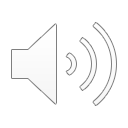